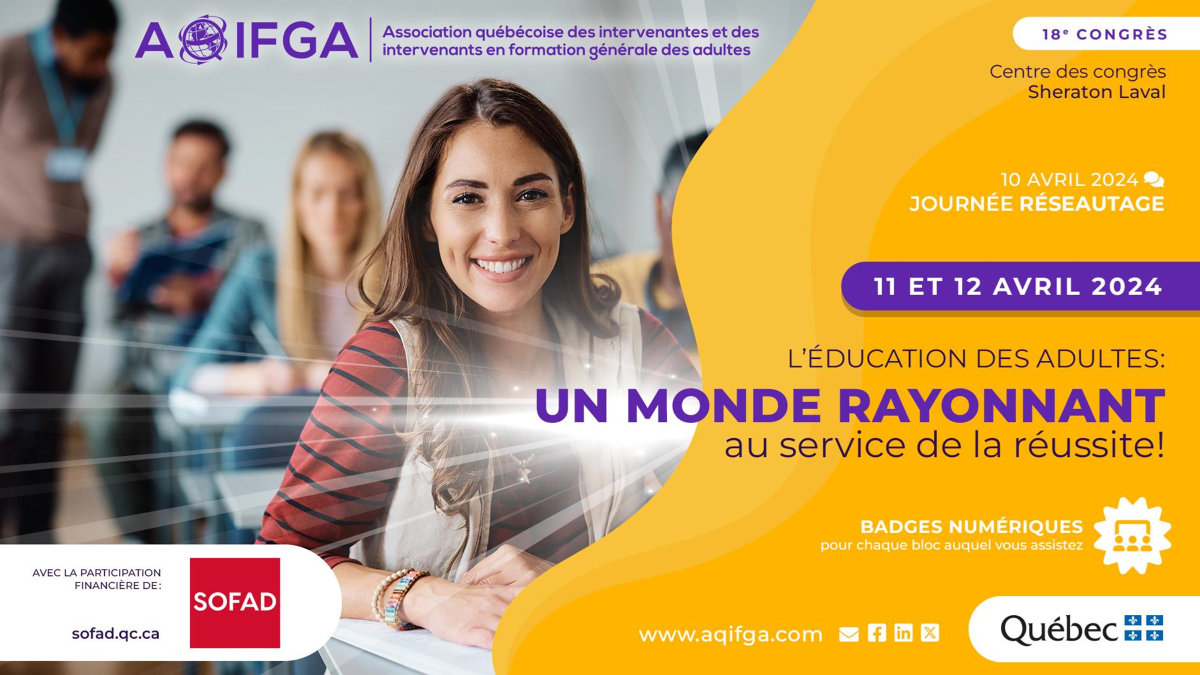 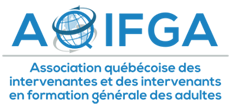 LES USAGES PÉDAGOGIQUES DES TABLEURS EN MATHÉMATIQUE
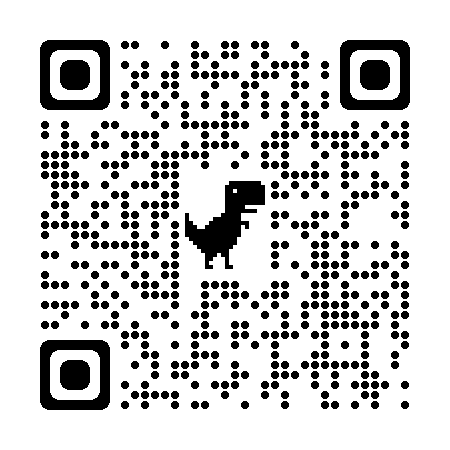 recitmst.qc.ca/tableurs11042024
‹#›
DESCRIPTION DE L’ATELIER
Les tableurs sont largement utilisés sur le marché du travail, et ce, dans des domaines d'emploi très variés. En classe, les élèves pourront les utiliser pour effectuer des tâches signifiantes. Nous vous proposerons des pistes d'exploitation des tableurs avec des exemples qui touchent différents domaines dont les mathématiques financières. Pas besoin d’être expert en tableurs… Excel, Sheets ou Numbers? Là n’est pas le débat! Dans cet atelier, nous tenterons de redonner les lettres de noblesse aux tableurs, parfois mal-aimés!
‹#›
Marie-France Surprenant
marie-france.surprenant@recit.qc.ca
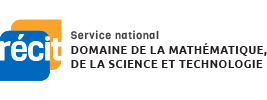 Daniel Ricard
daniel.ricard@recit.qc.ca
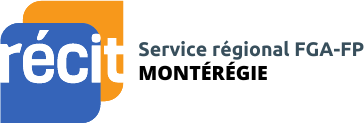 Stéphanie Rioux
stephanie.rioux@recit.qc.ca
‹#›
PLAN DE L’ATELIER
Pourquoi les tableurs?
Les bases essentielles
Présentation d’activités
Exploration d’activités
Par sigle
L’autoformation du Campus RÉCIT
…
[Speaker Notes: Accueil - Mot de bienvenue
Présentation des bases
Une courte période mains sur les touches
Présentation des activités selon les sigles
Exploration du chiffrier selon préférence de sigle
Présentation des ressources de Campus RÉCIT
Prendre dans le fichier de la banque d’activité (MFS)
Conclusion]
‹#›
Habiletés technologiques
Innovation et créativité
Numérique pour l’apprentissage
Le cadre de référence de la compétence numérique
Citoyen éthique
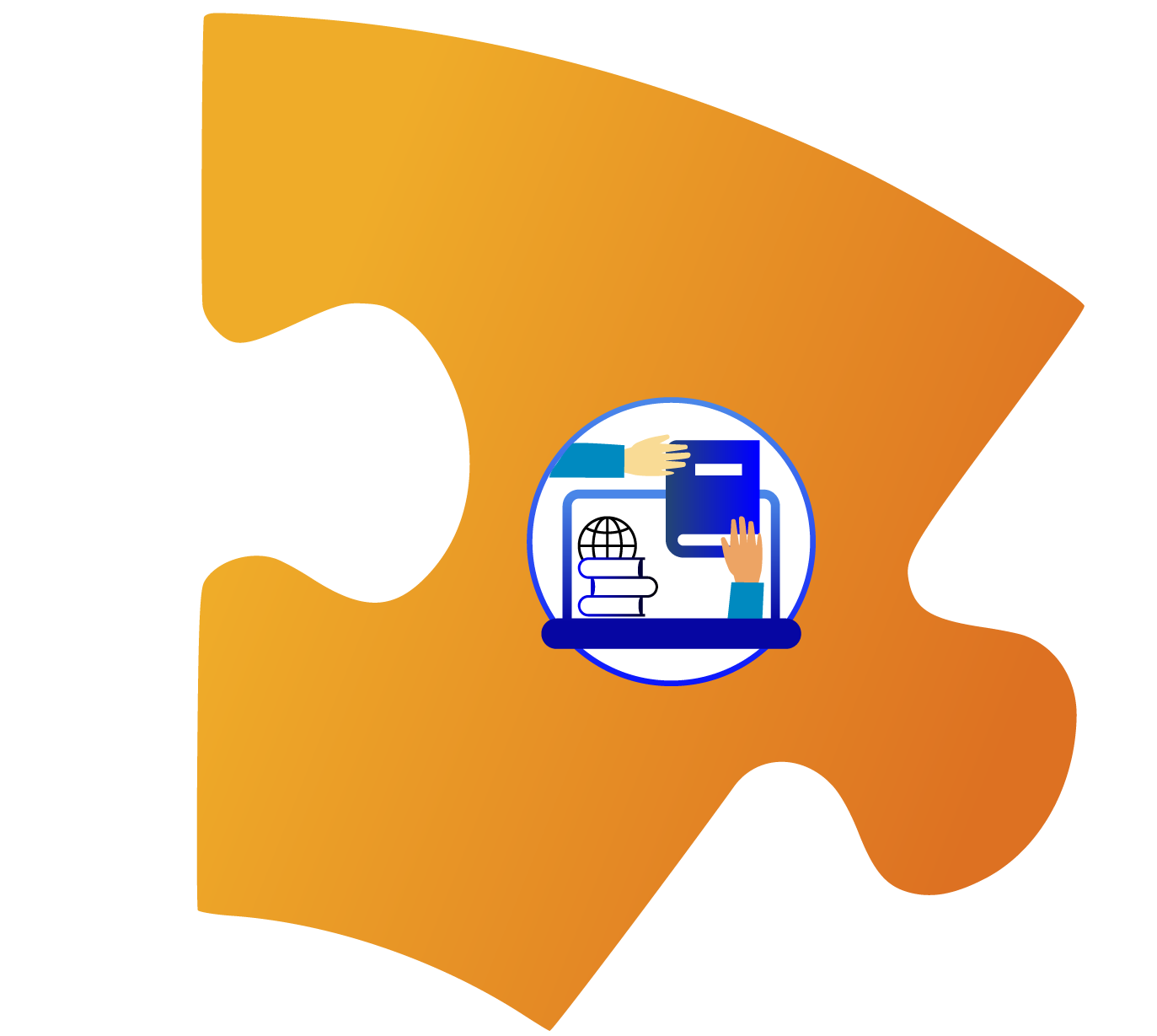 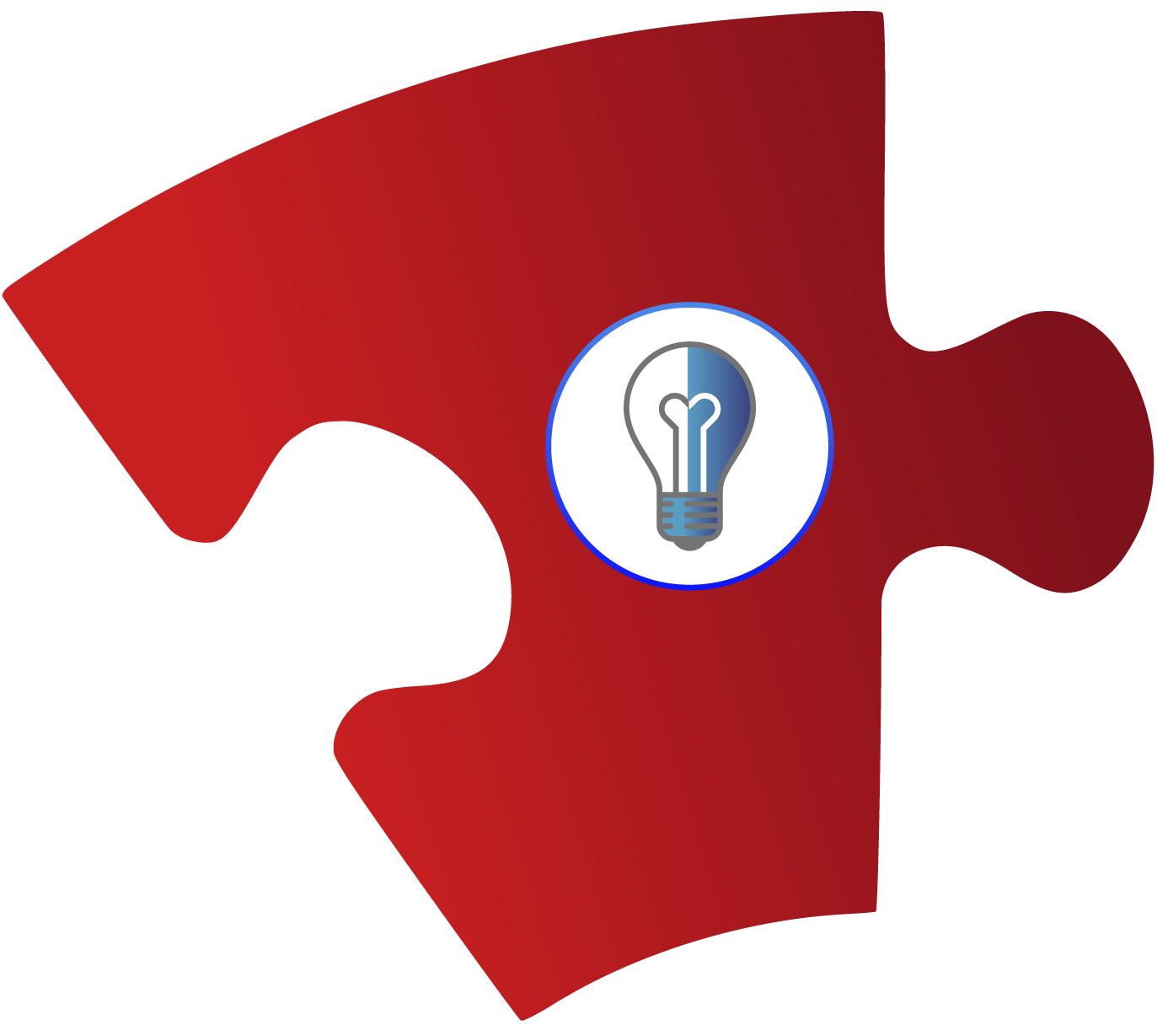 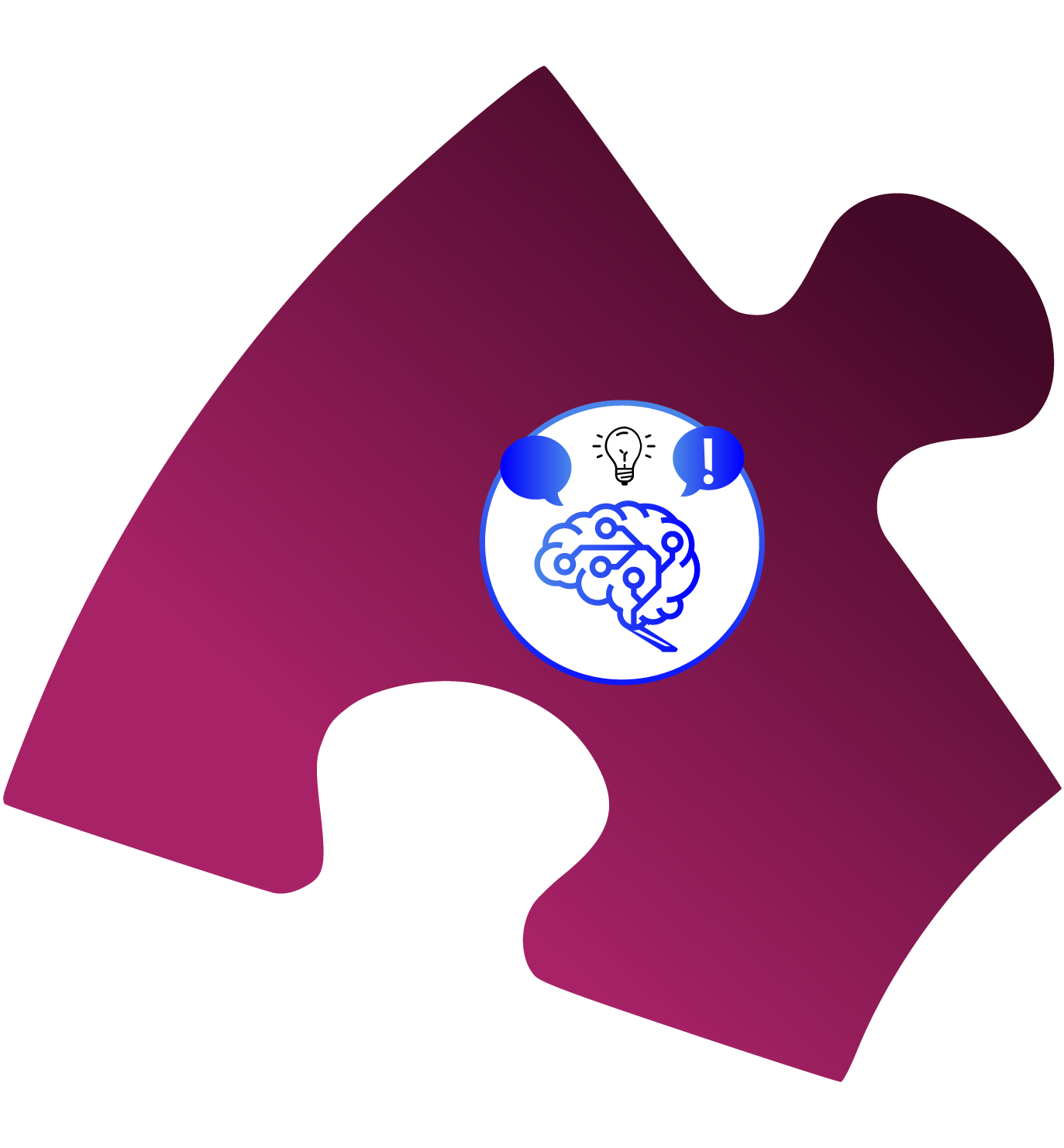 Culture informationnelle
Pensée critique
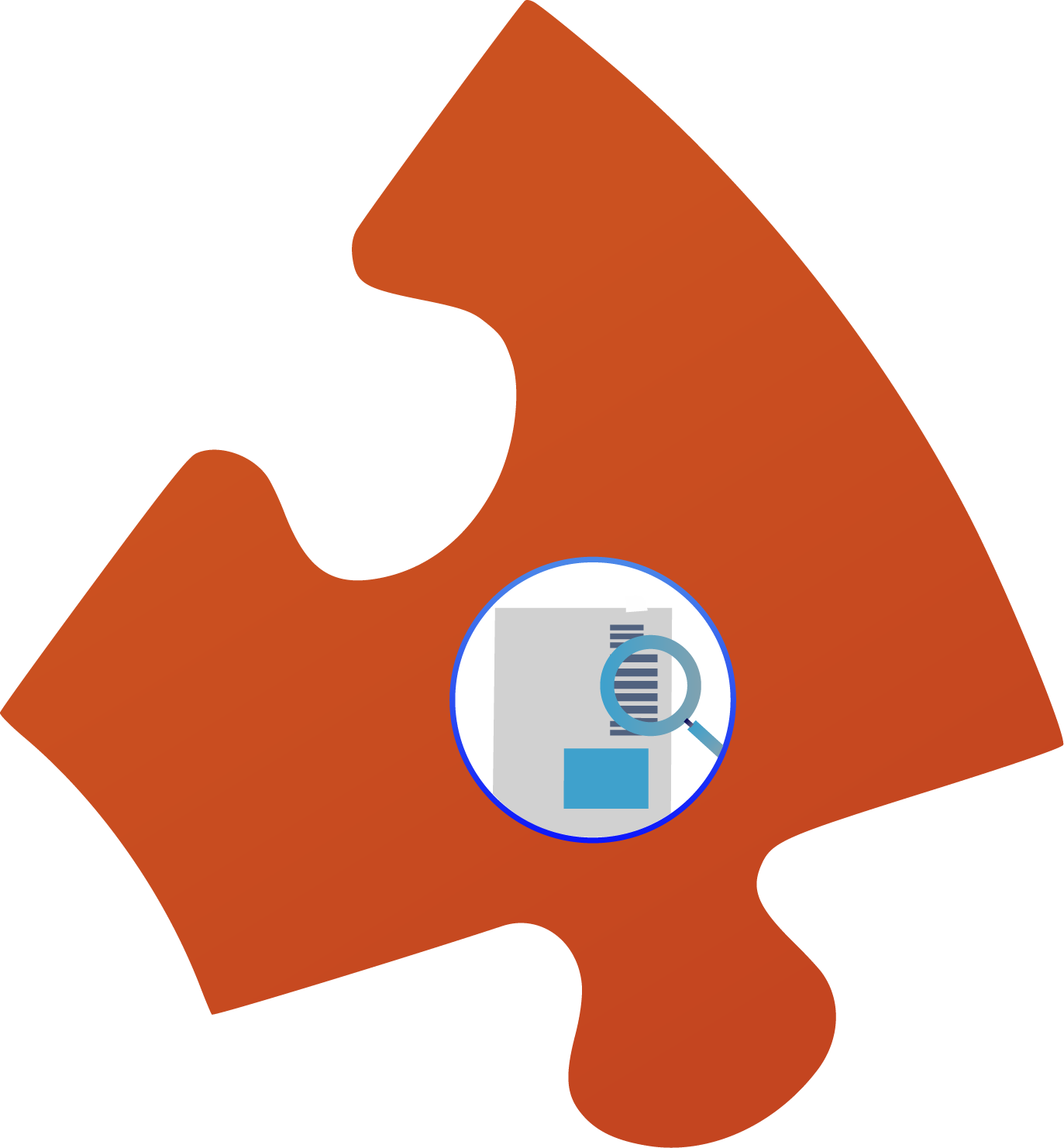 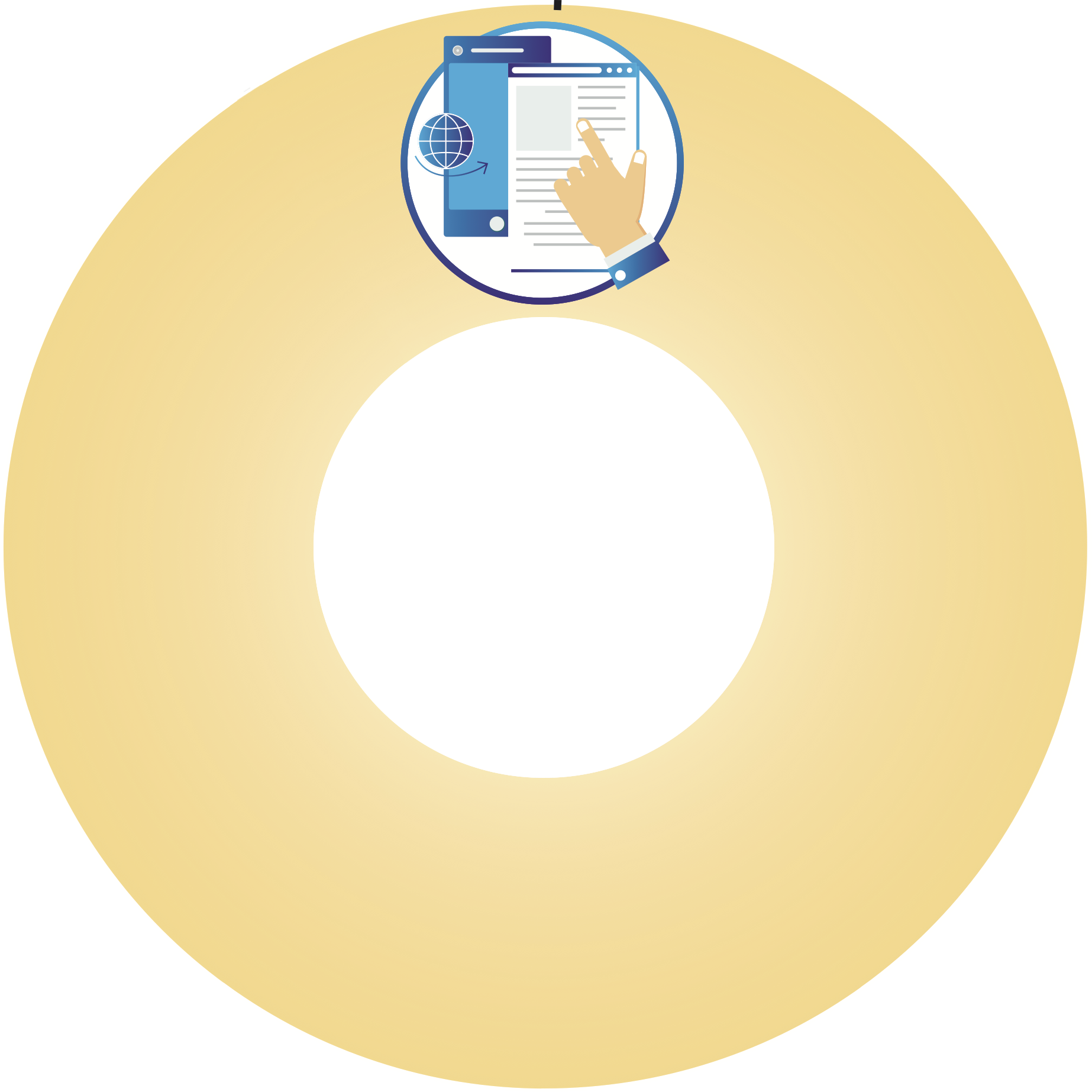 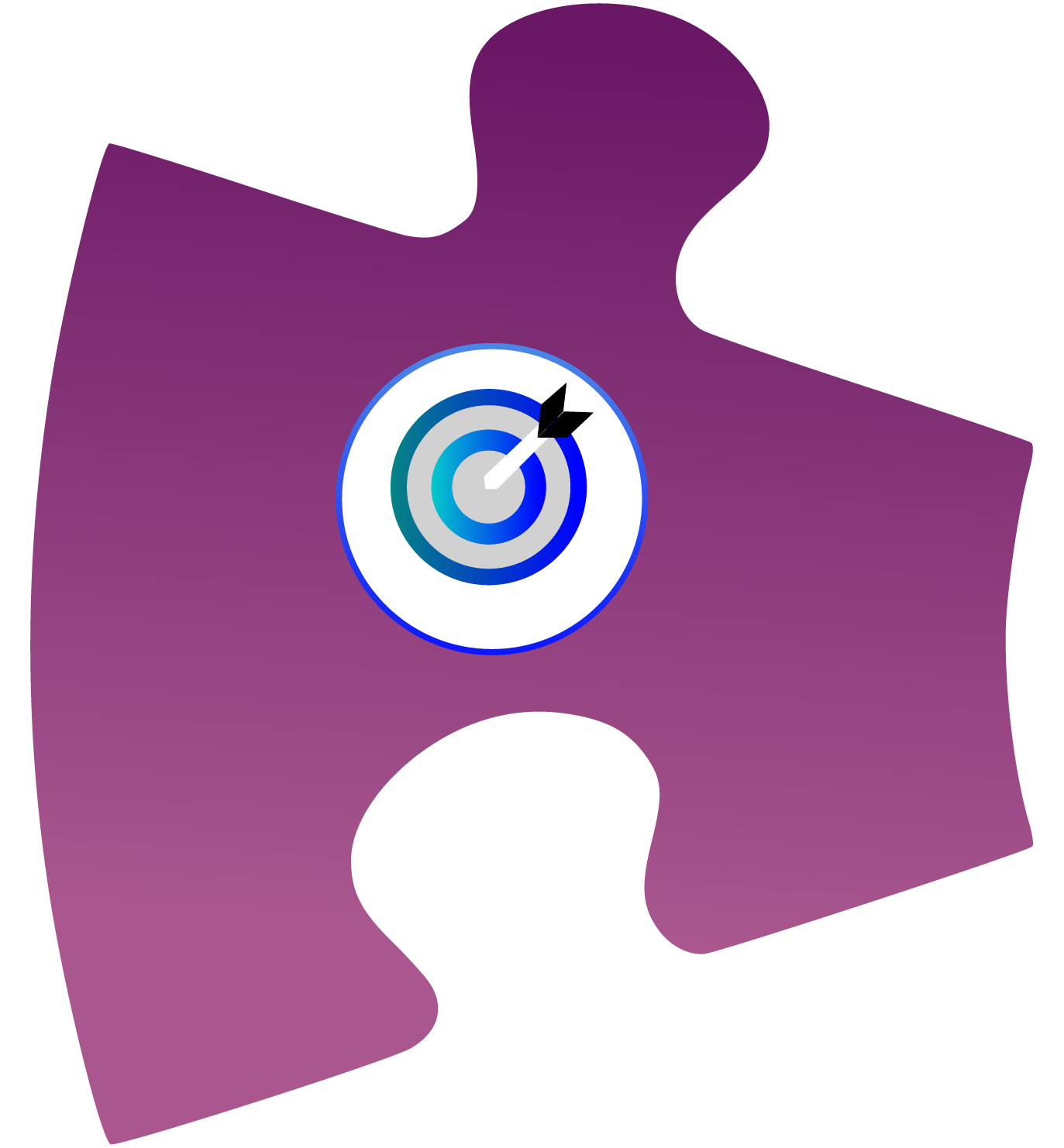 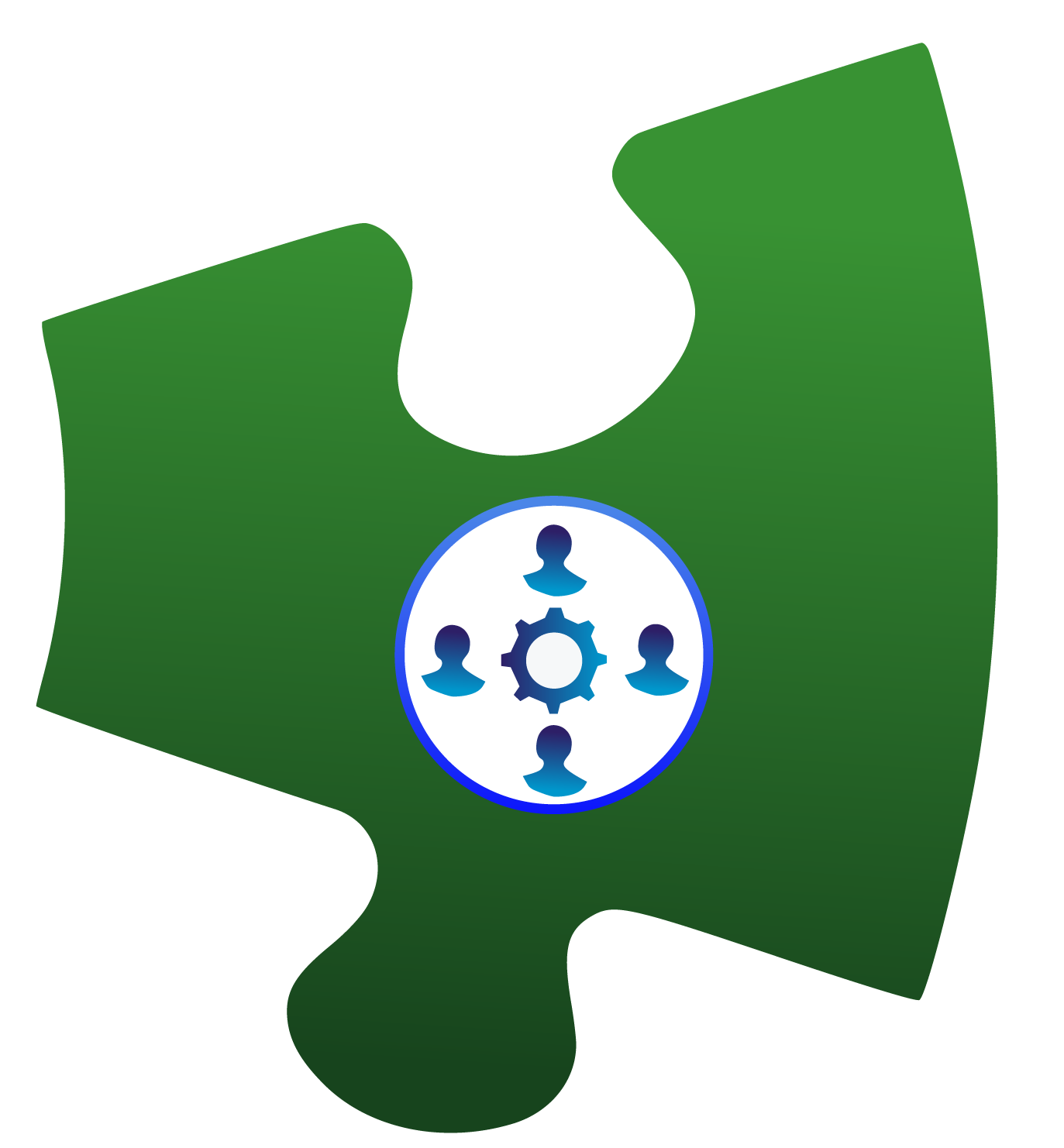 Résolution
de problèmes
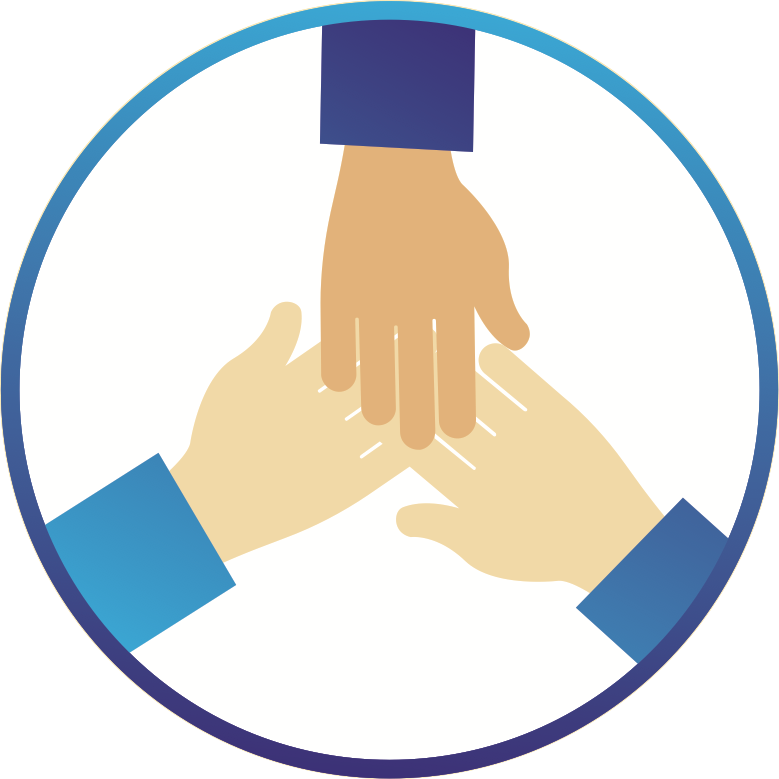 Collaboration
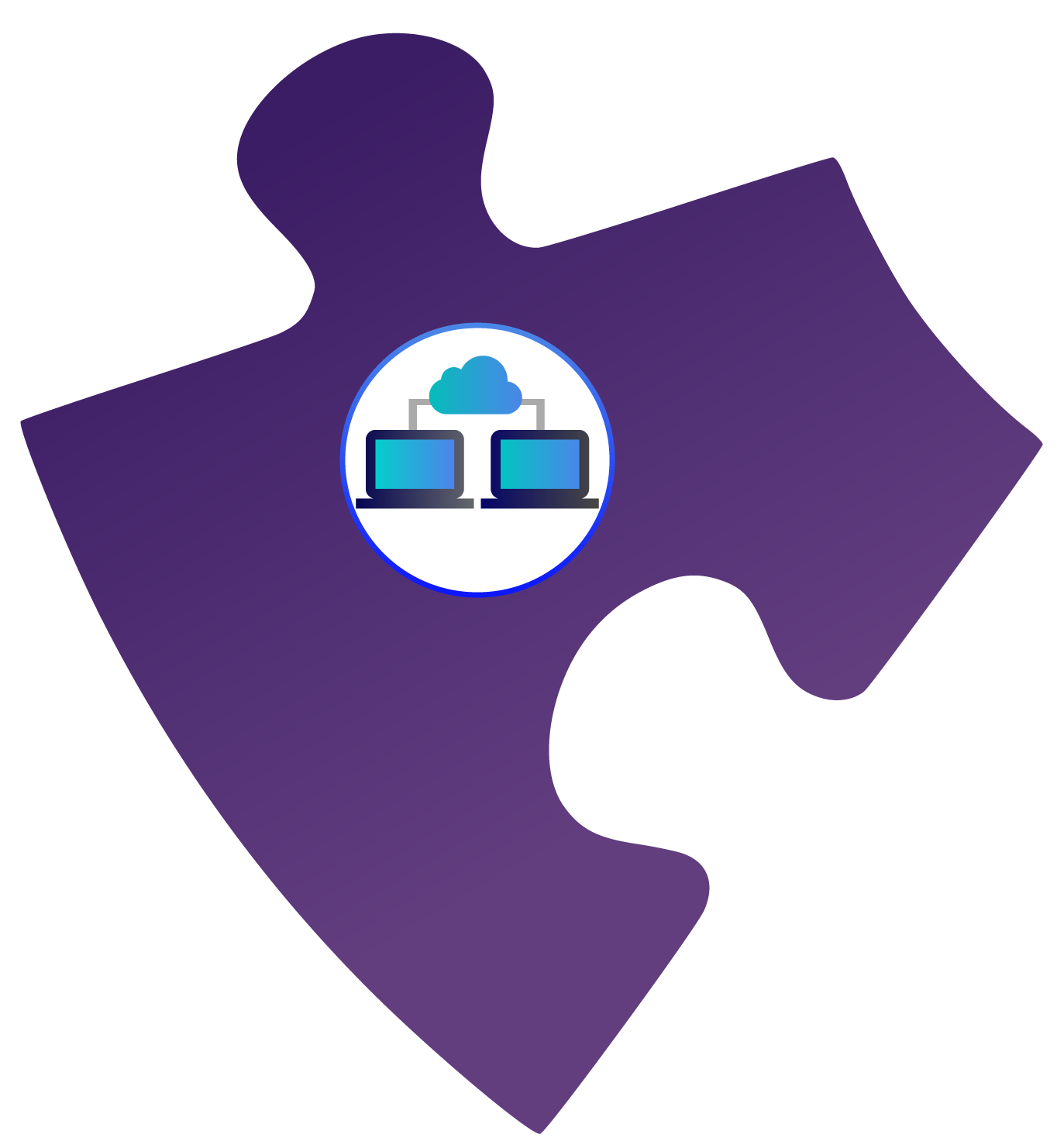 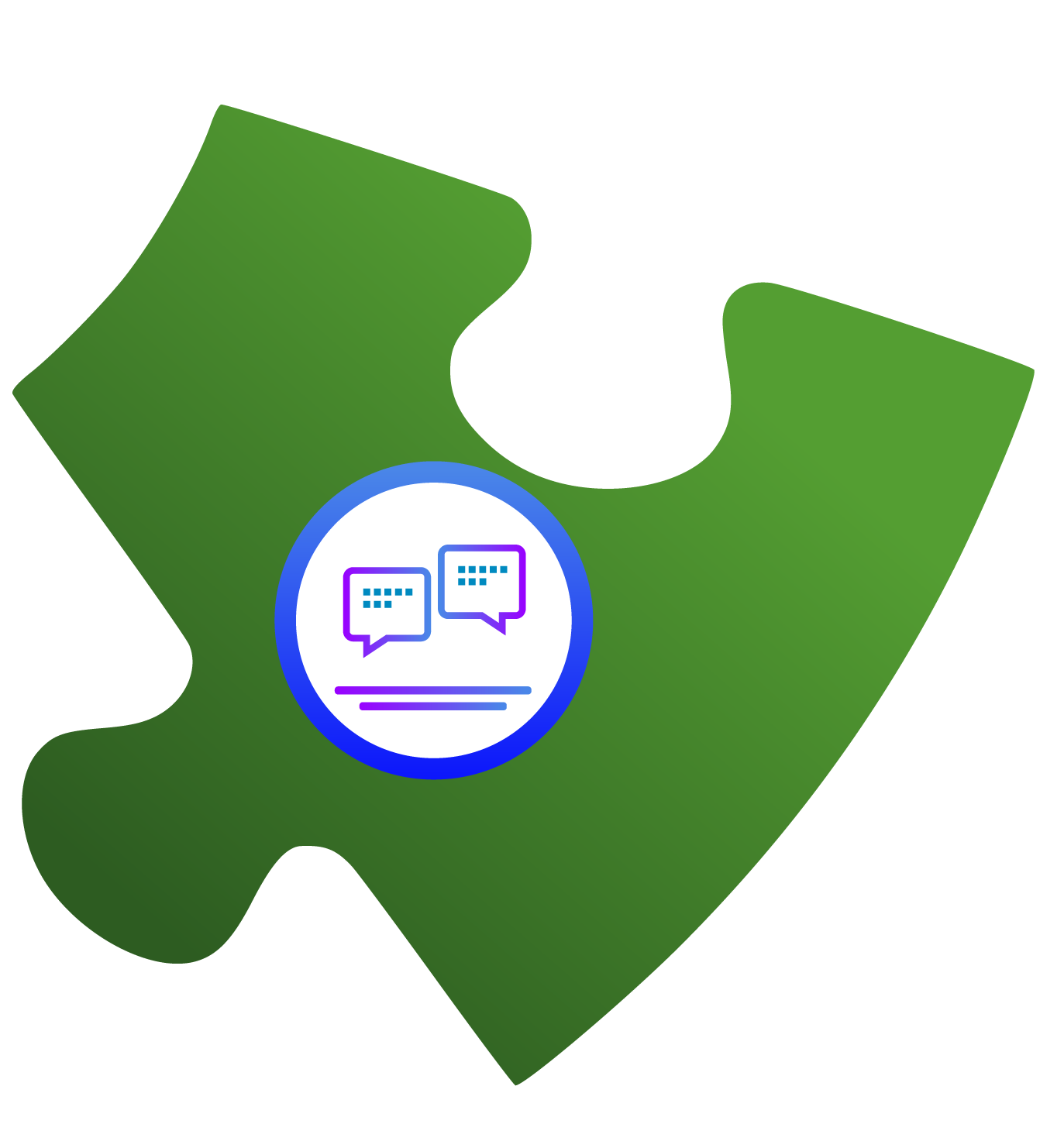 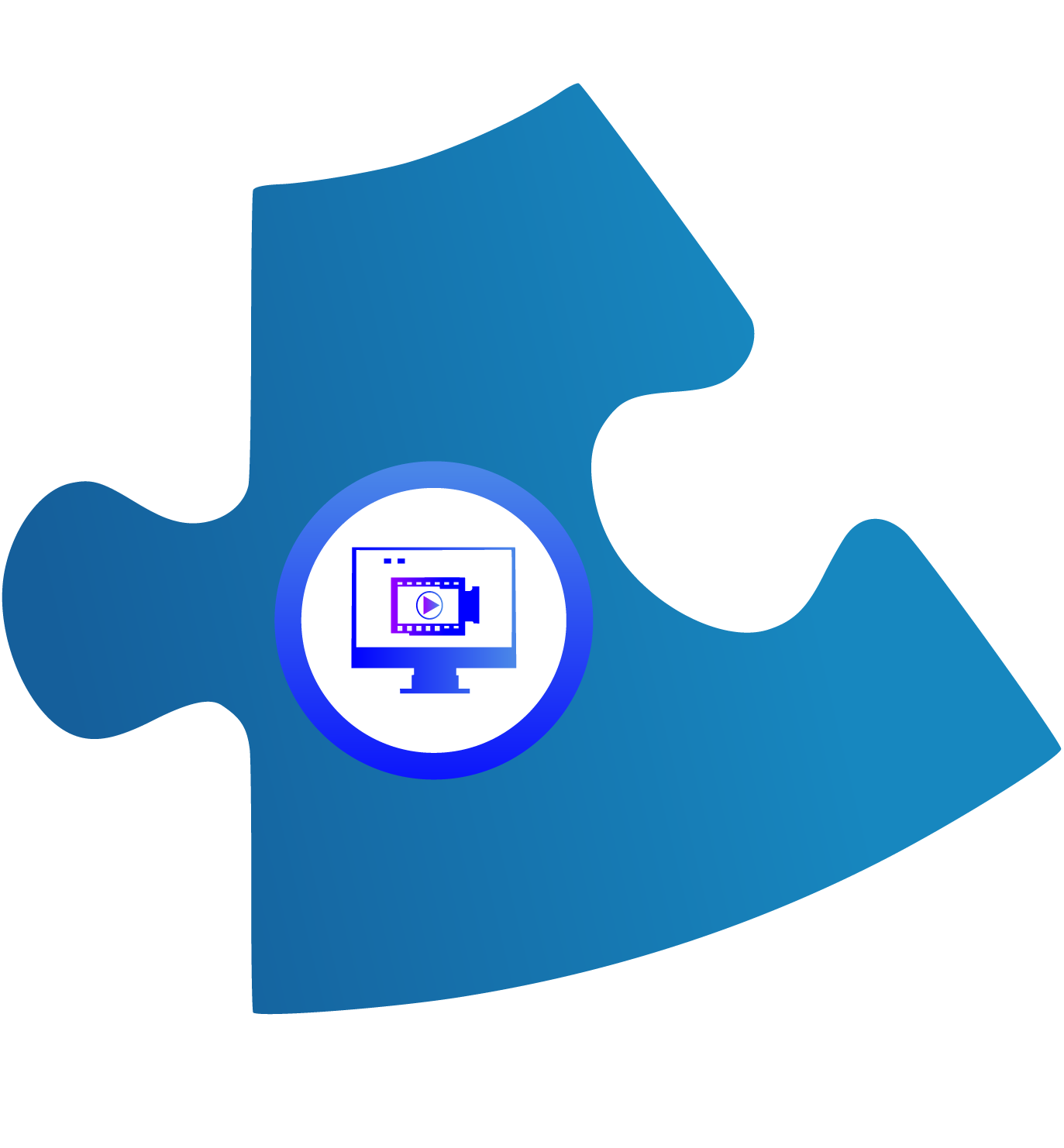 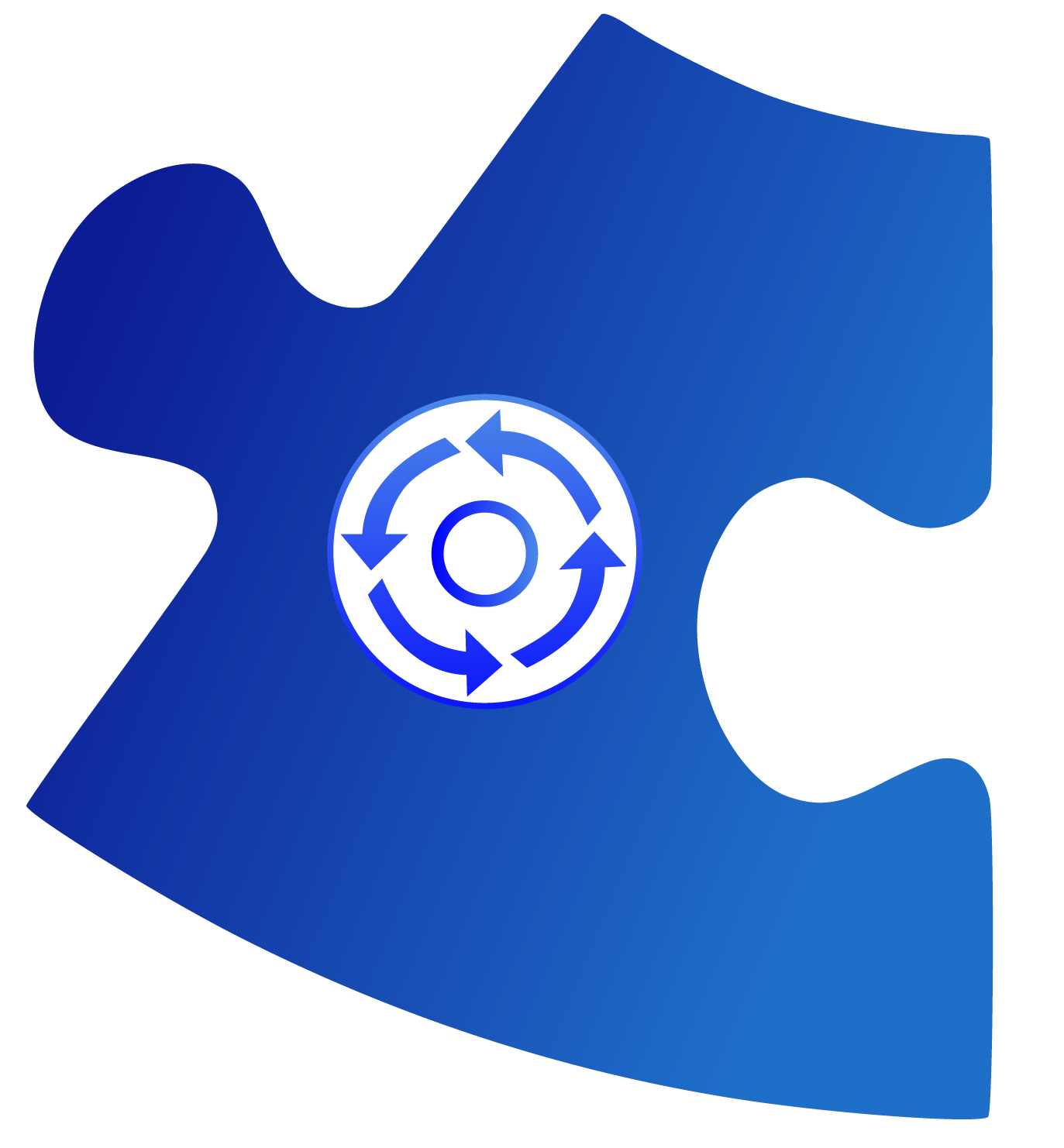 Développement de la personne
Communication
Inclusion et 
besoins diversifiés
Production de contenu
‹#›
Habiletés technologiques
Numérique pour l’apprentissage
Le cadre de référence de la compétence numérique
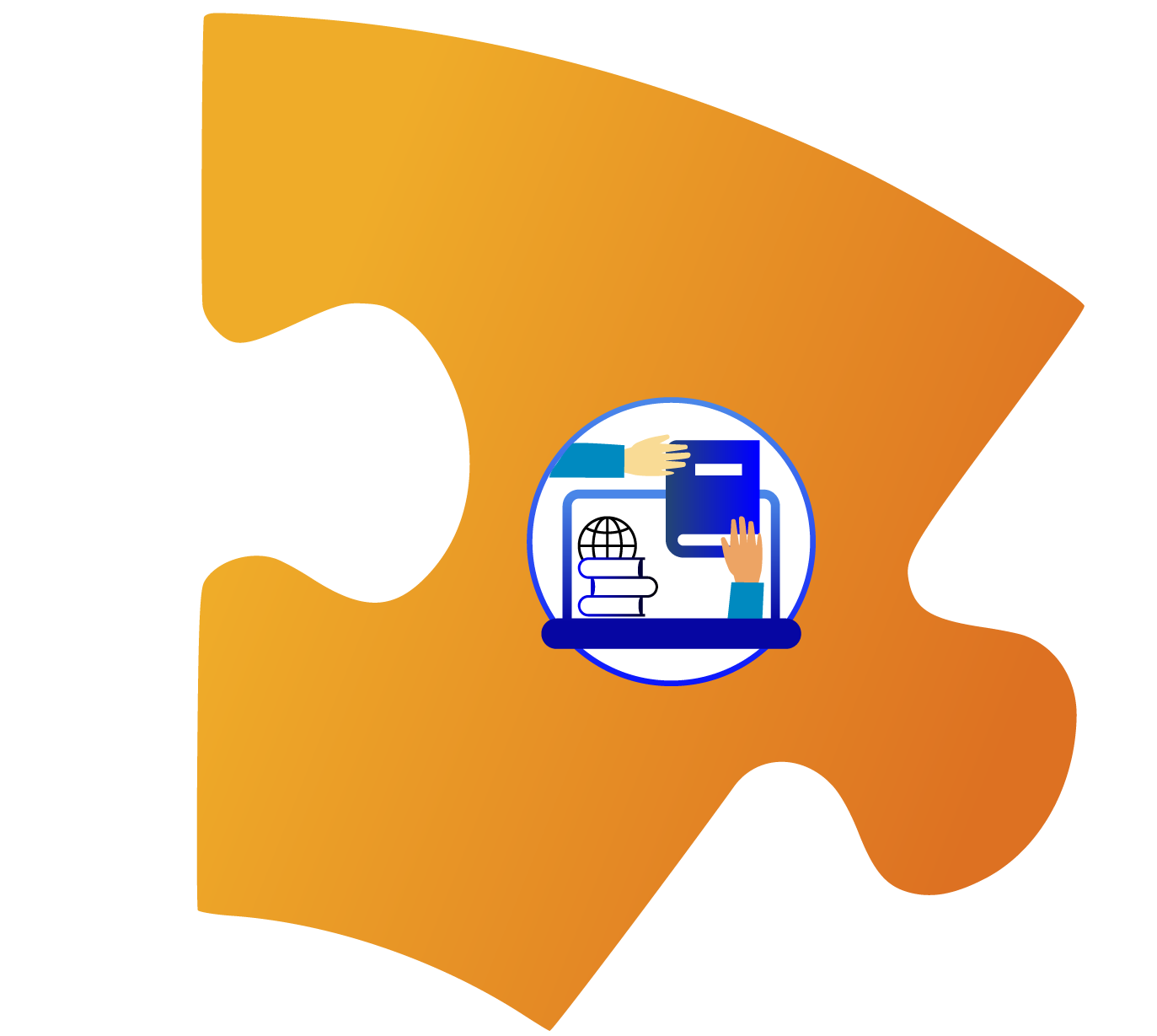 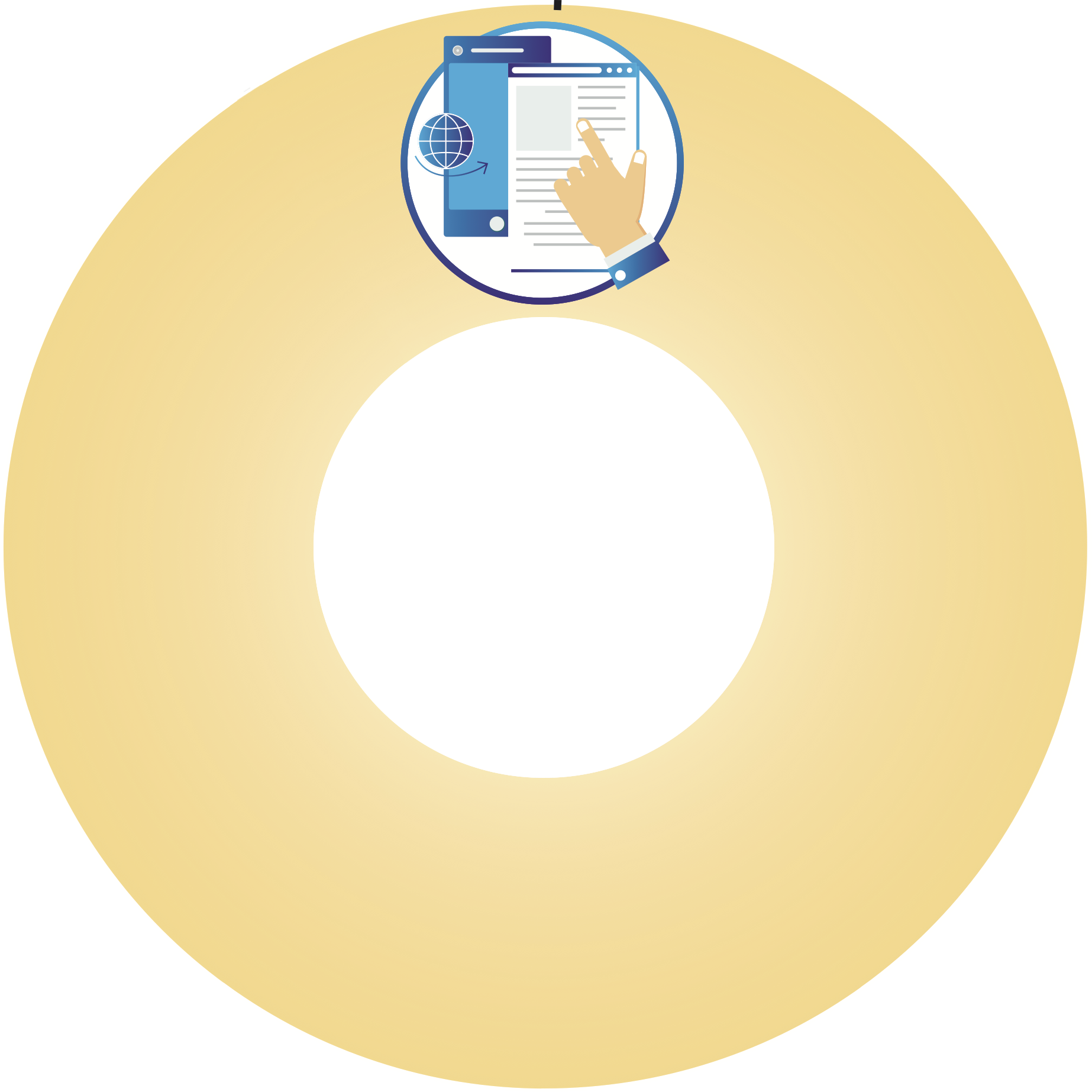 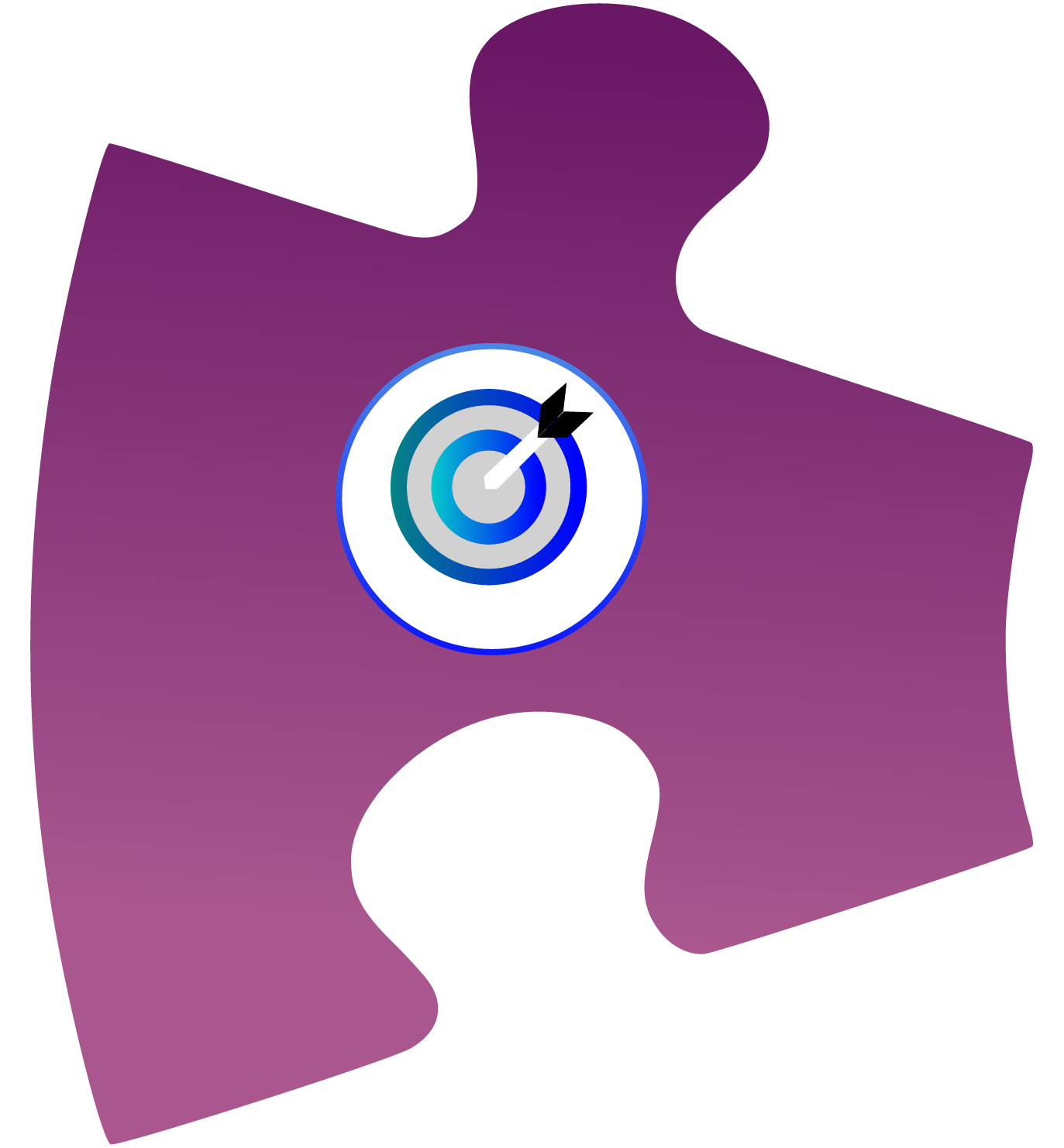 Résolution
de problèmes
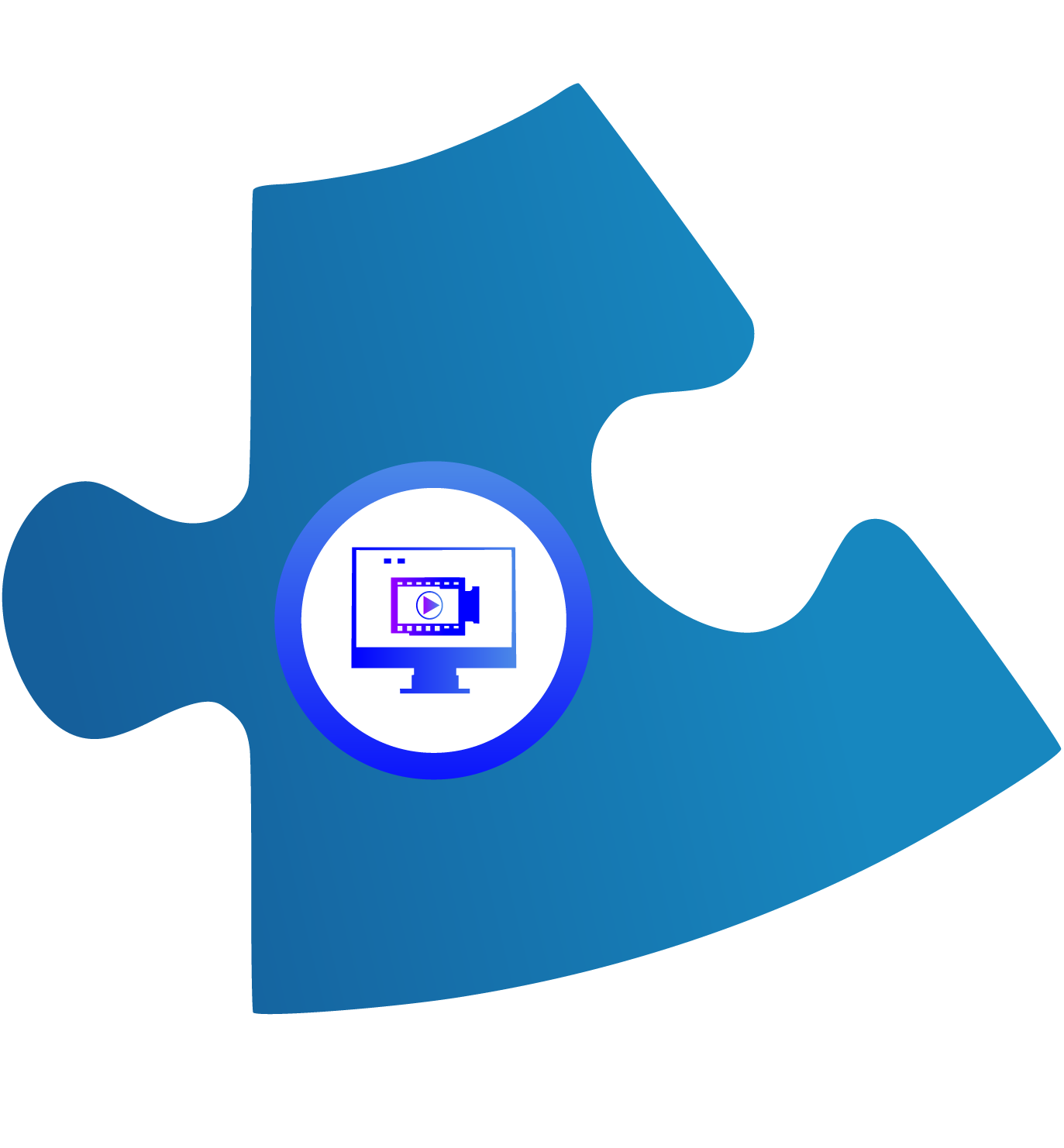 Production de contenu
‹#›
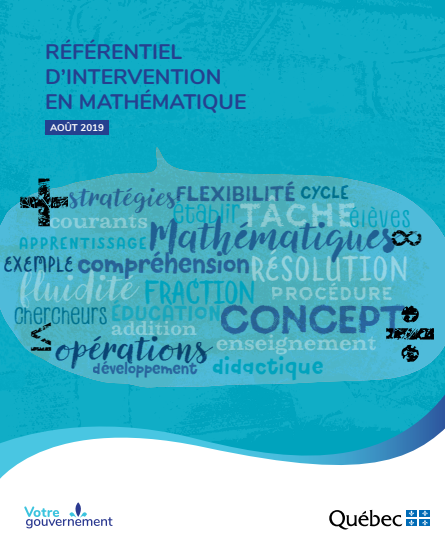 Référentiel d’intervention en mathématique
Deux fondements:
Donner du sens à mathématique en s’appuyant sur la compréhension des concepts et des processus mathématiques.
Recourir à la résolution de problèmes selon différentes intentions
‹#›
“Moi et les tableurs en classe ?”
Sondage
monurl.ca/aqifga111f
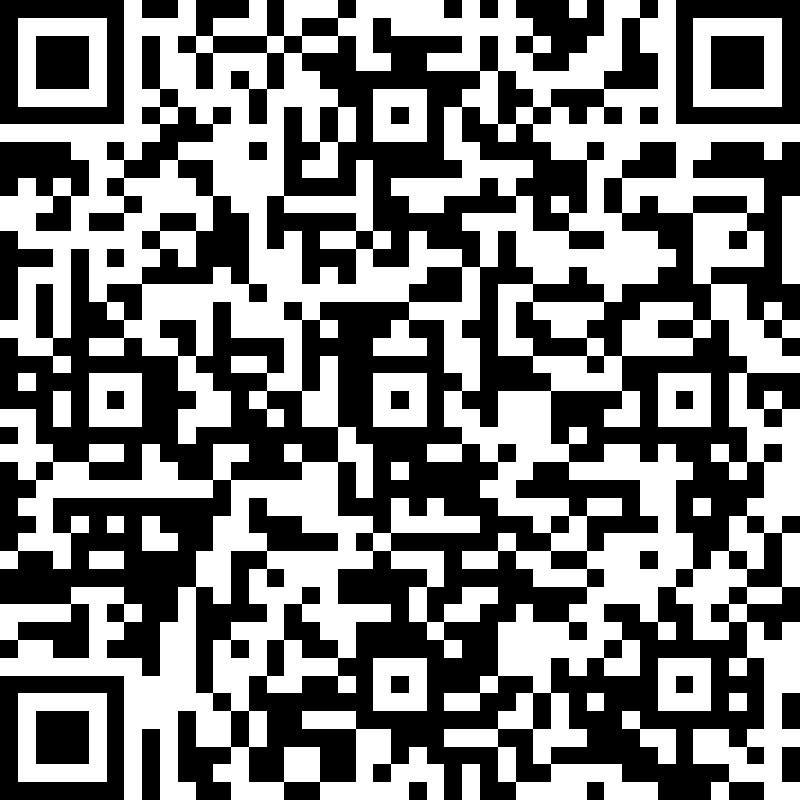 [Speaker Notes: DR
https://forms.office.com/Pages/ResponsePage.aspx?id=fwzJDXxNrESJBCvjJ9qx5hq7bcp55JROtzixWxmrTwxUQkxKSk04TzdXMURXQ1VRR0IyMzlQSDUyNy4u

Forms :
Région
Niveau (alpha-pré-1-2-3-4-5)
Aisance avec la tableur -Échelle
Différent sujet
Est-ce que vous déjà le tableau en classe 
Pour vous
Avec vos élèves 
Pas dutout
Pourquoi utiliser un tableur]
‹#›
Les bases essentielles du tableur
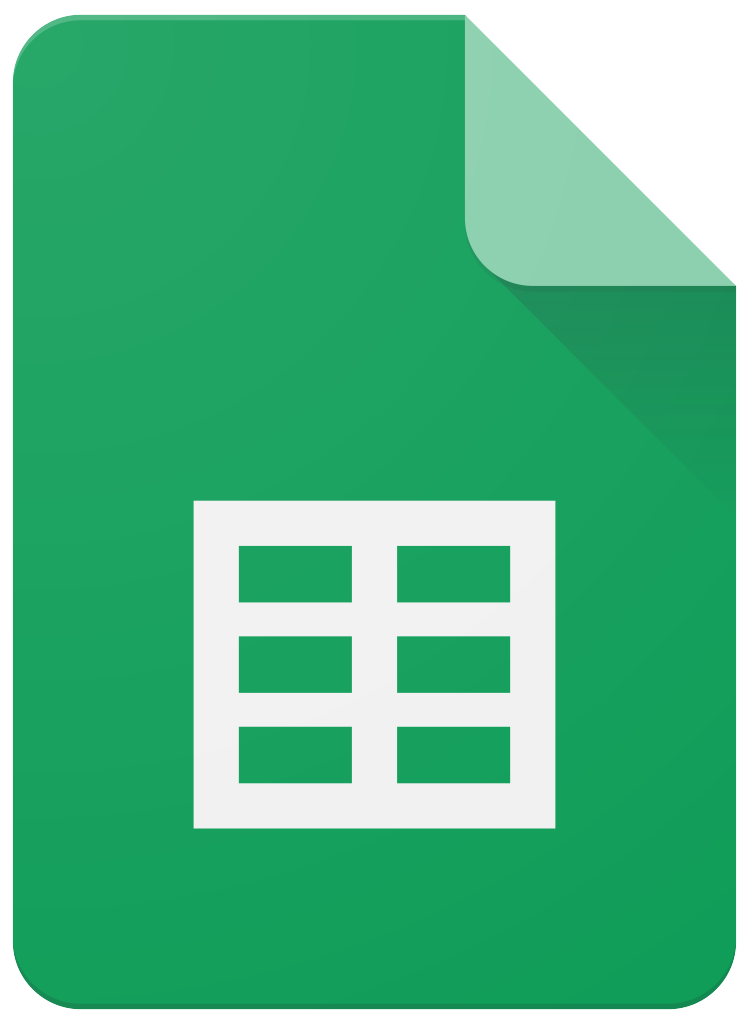 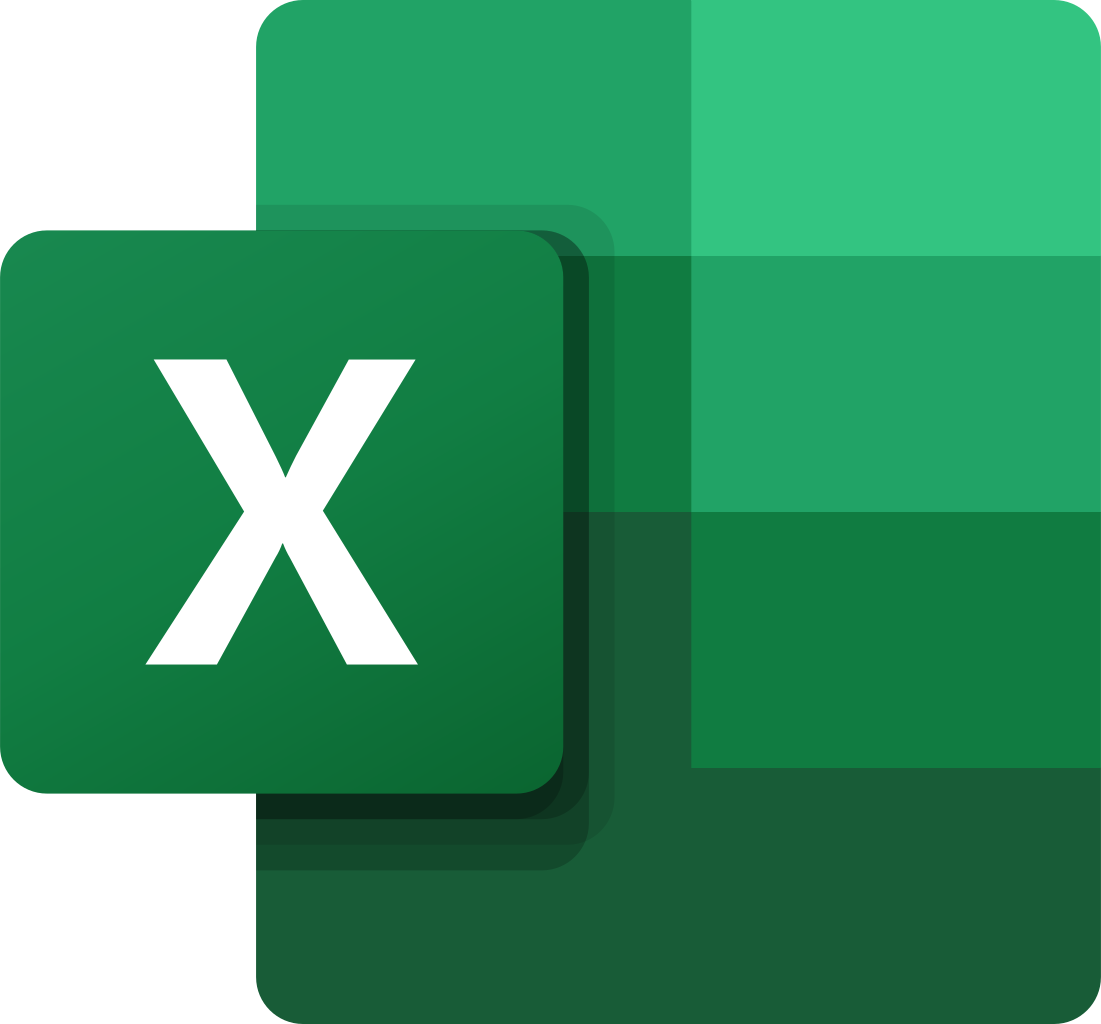 Les bases esthétiques
Les formules
Les graphiques
La gestion des feuilles de calcul
Masquer, déplacer, renommer, supprimer, protéger
Document en lecture
Copie Sheet
Copie Excel
[Speaker Notes: 10 minutes
Bases esthétiques:
Redimensionner les cellules;
Fusionner des cellules;
Colorer les cellules;
Ajouter des titres;
Ajouter des bordures;
Insérer des images (libres de droits d'auteurs);
Cacher le quadrillage
Formules:
Somme;
Produit;
Moyenne;
Fraction/nombre décimal/pourcentage;
Arrondir.
Afficher les formules]
‹#›
Proposition d’activités
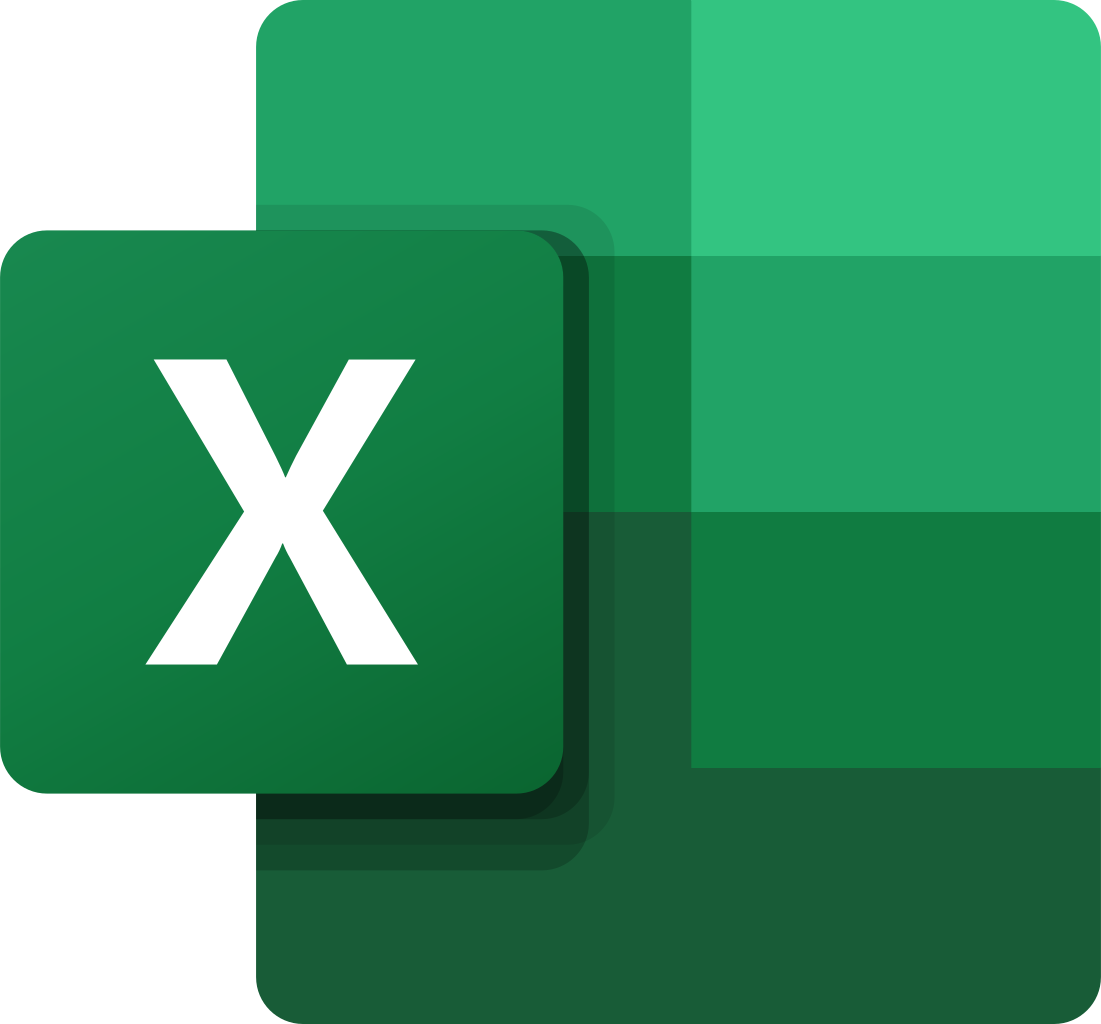 1101 - Budget de Sandra et Marco
1102 - Sondage - choix de carrière
2101 - Recette de gâteau
2102 - Nouvelle maison
4152 - Basketball juvénile - Paniers selon taille
Excel
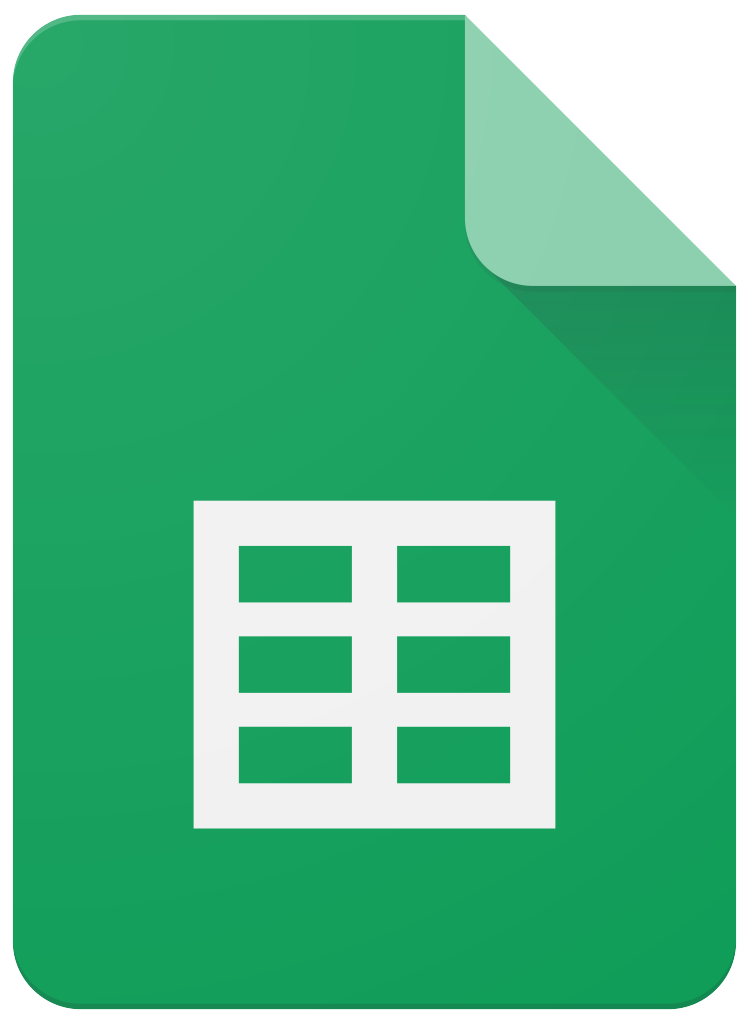 Sheet
[Speaker Notes: 15 minutes]
‹#›
CAMPUS RÉCIT  
Les tableurs en classe de mathématique
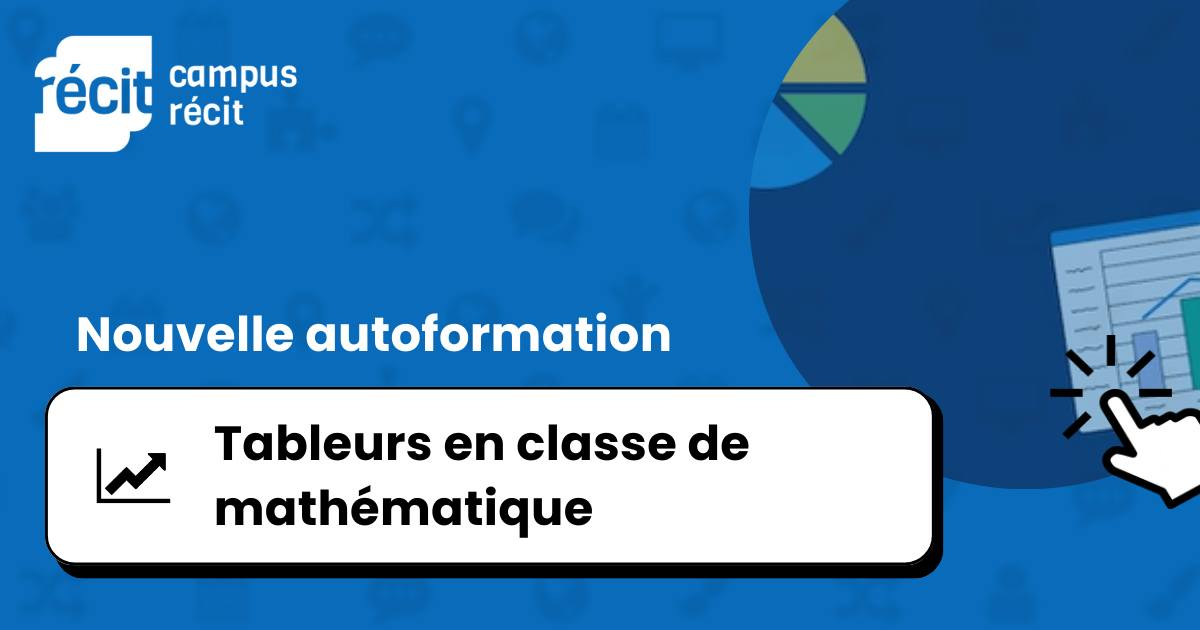 [Speaker Notes: 5 minutes]
‹#›
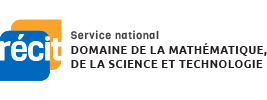 MERCI!
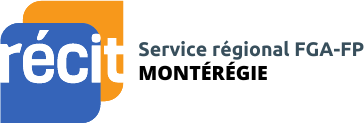 ‹#›
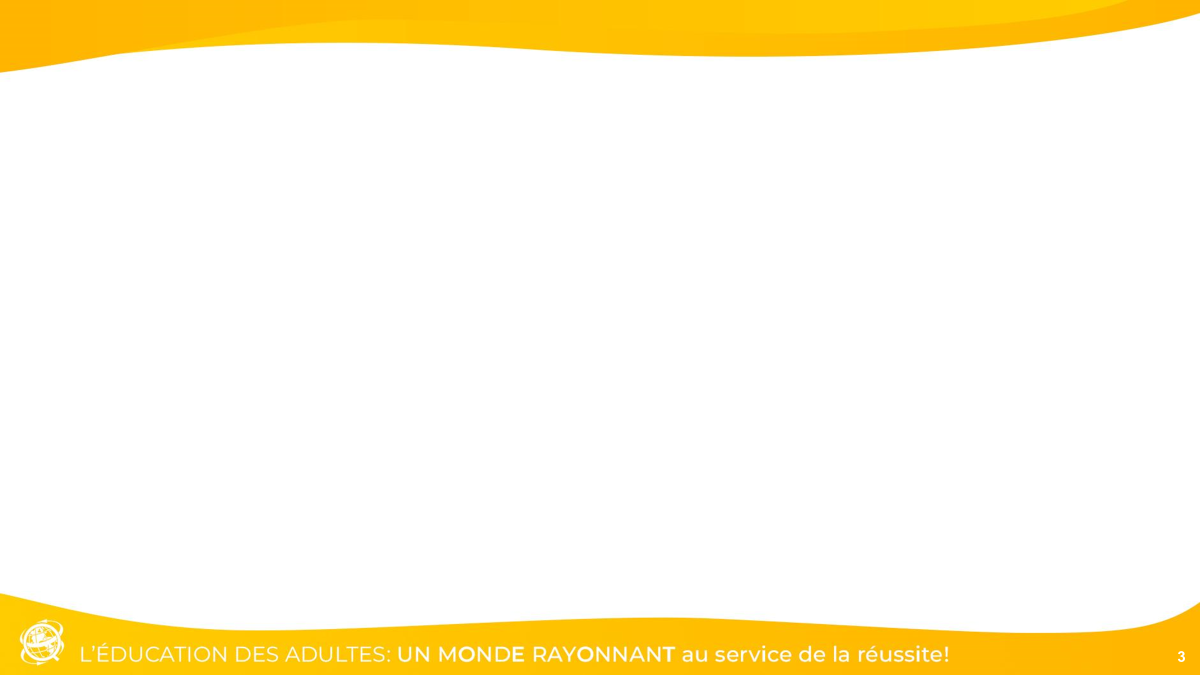 AUTOFORMATION - 2 ÉTAPES
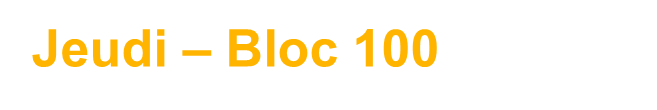 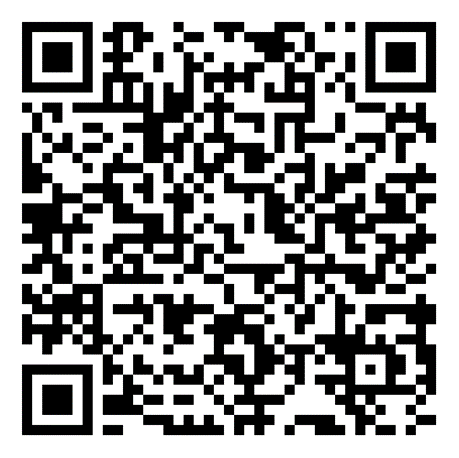 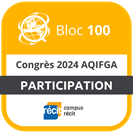 Création d’un compte gratuit ou se connecter
Si nouveau compte → Valider courriel
Inscription à l’autoformation
Inscription
Tableurs en mathématique
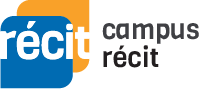 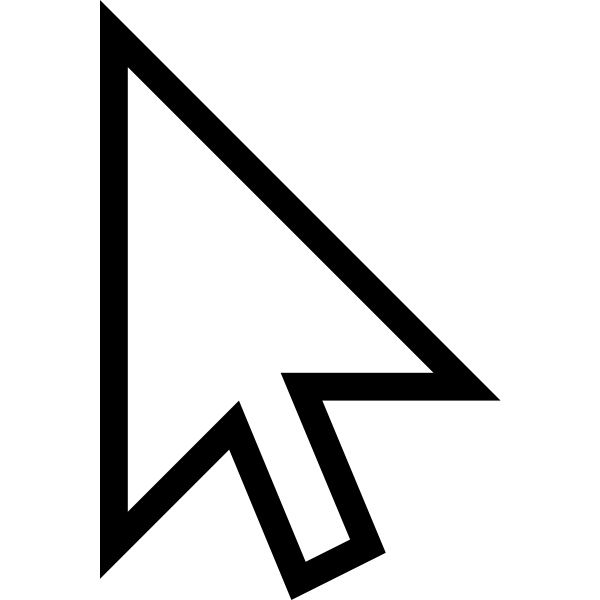 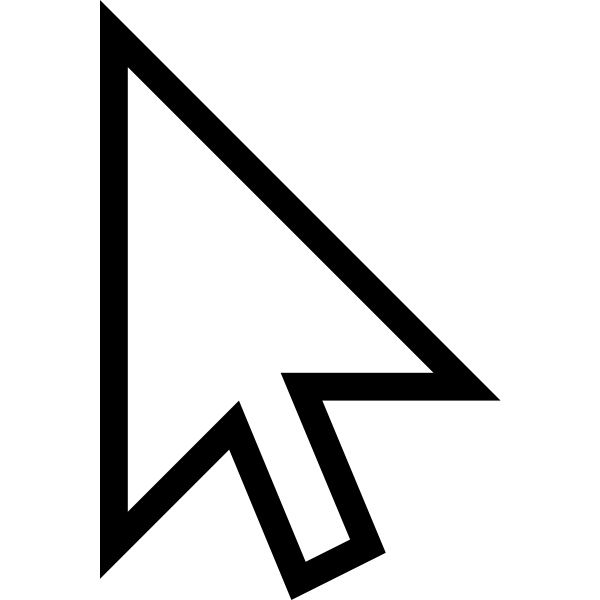 1
2
Lien
[Speaker Notes: Lien : https://campus.recit.qc.ca/mod/questionnaire/view.php?id=22522]
‹#›
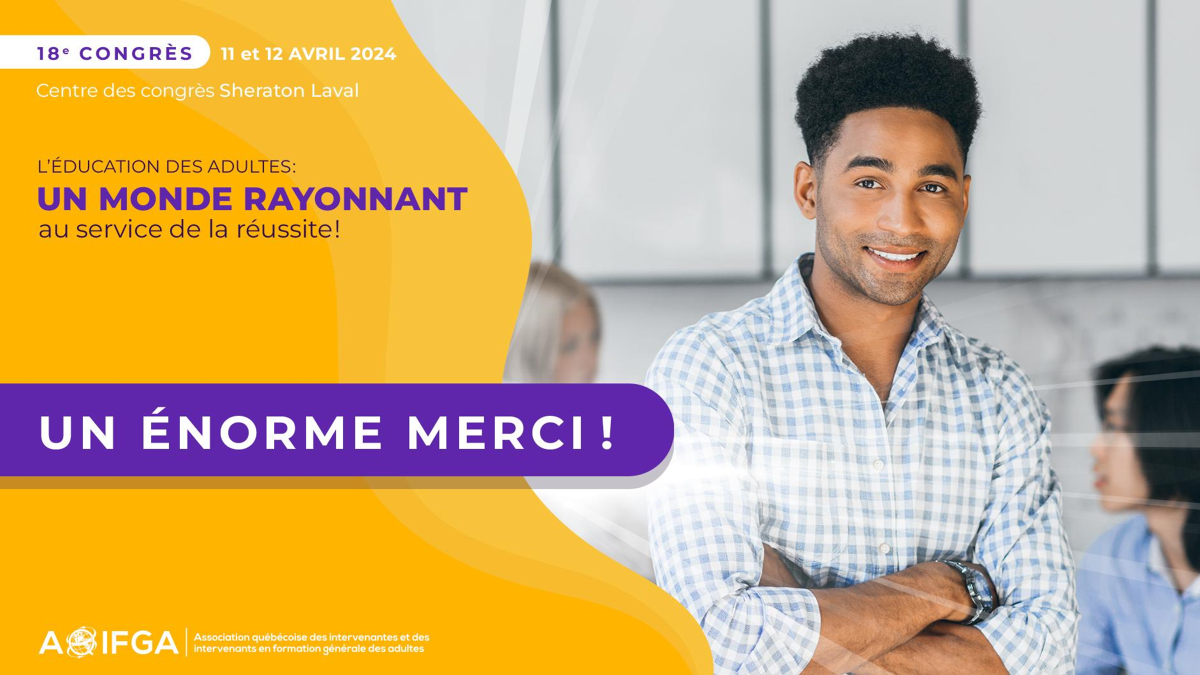